МБОУ Алешковская СОШ
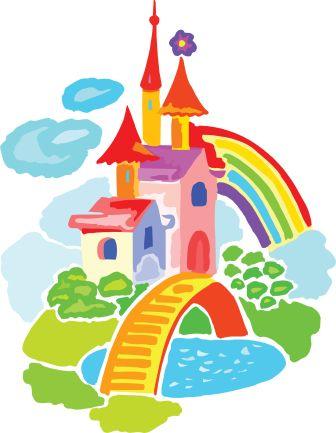 ИМЯ СУЩЕСТВИТЕЛЬНОЕУрок 2.
Презентацию выполнила 
учитель начальных классов
 Попкова Т.В.
ОТВЕТЬ НЕЗНАЙКЕ НА ВОПРОСЫ:
1. С КАКОЙ ЧАСТЬЮ РЕЧИ ПОЗНАКОМИЛИСЬ?
ИМЯ СУЩЕСТВИТЕЛЬНОЕ
2. ЧТО НАЗЫВАЮТ ИМЕНА СУЩЕСТВИТЕЛЬНЫЕ?
ПРЕДМЕТЫ
3.  НА КАКИЕ ВОПРОСЫ ОТВЕЧАЮТ?
КТО?    ЧТО?
4. ПРИВЕДИТЕ ПРИМЕРЫ ИМЁН СУЩЕСТВИТЕЛЬНЫХ?
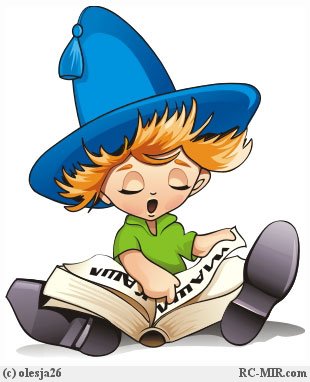 ИГРА «ЧЕТВЁРТЫЙ ЛИШНИЙ»
СТОЛ,  КОТ,  ДИВАН,
ИДЁТ
зелёный,
бульдог, Оля, слон
белка,                  кролик, врач
звезда,
стул, секира, конфета,
окапи
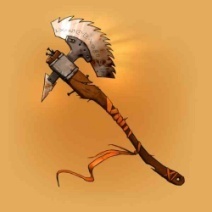 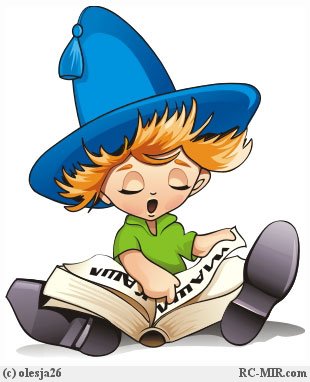 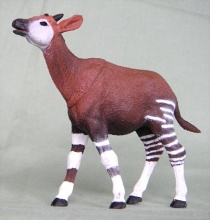 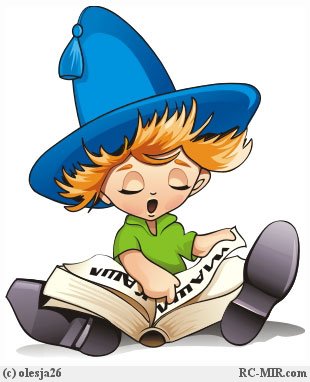 Путешествие в Цветочный город
1.Имя существительное – это …
2. Оно называет …
3. Отвечает на вопросы…
4. Кто? – это…
5. Что? – это…
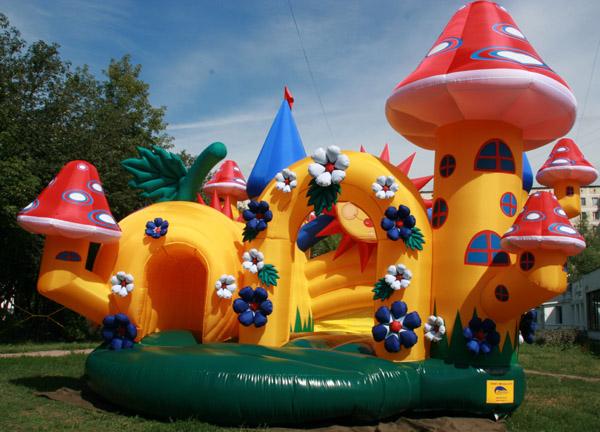 Попкова Т.В. -2012 год
ВОТ ВИДЕН ГОРОД
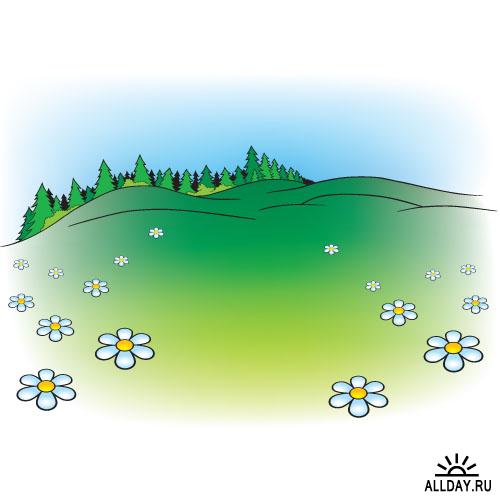 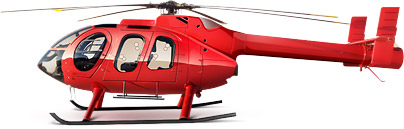 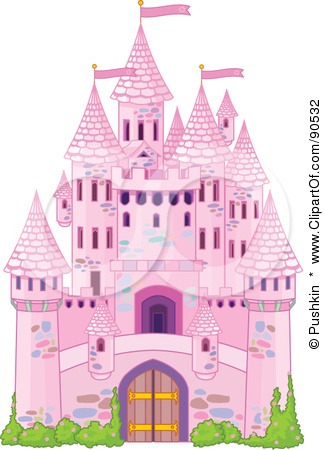 Долетишь ли ты до него?
Узнаем, если сможешь
 выполнить
 упр.8 стр.7
Попкова Т.В. -2012 год
КТО?             ЧТО?
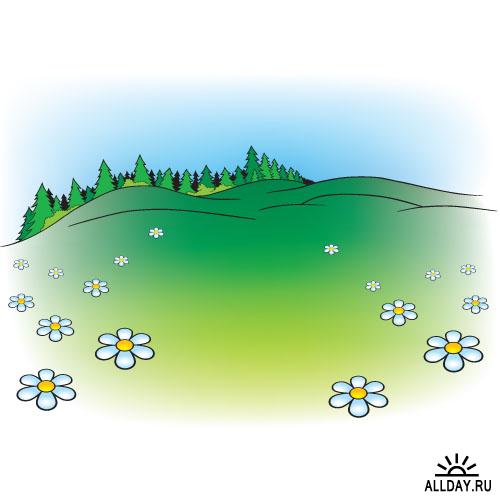 учитель
ребята
петух
пенал
тетрадь
коньки
сапоги
морковь
горох
валенки
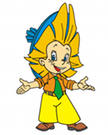 Попкова Т.В. -2012 год
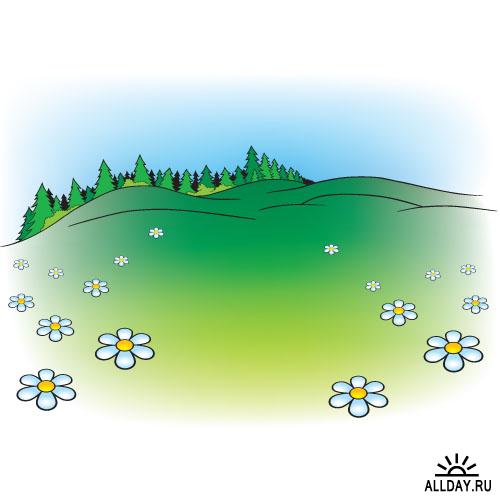 ДОЛЕТЕЛИ!
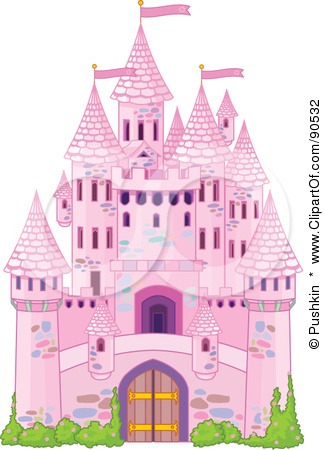 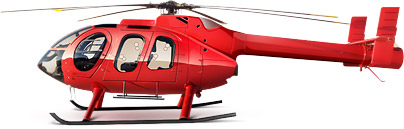 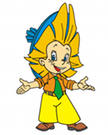 Попкова Т.В. -2012 год
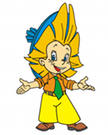 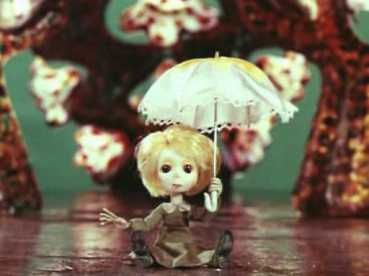 Познакомьтесь- это мои друзья!
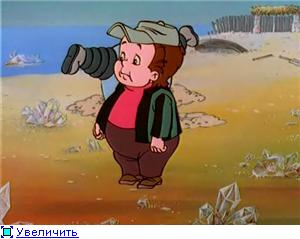 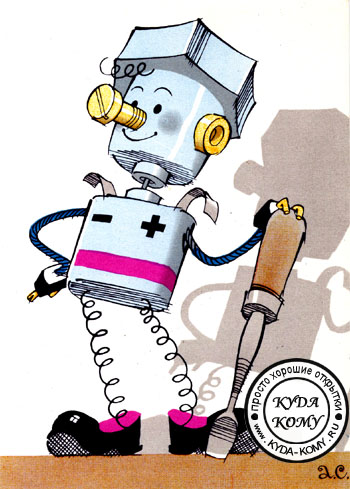 Авоська
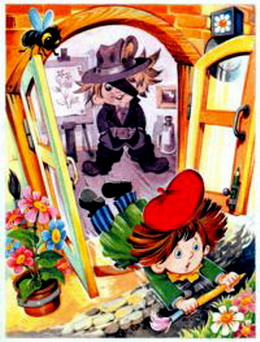 Пончик
Винтик
Тюбик
Попкова Т.В. -2012 год
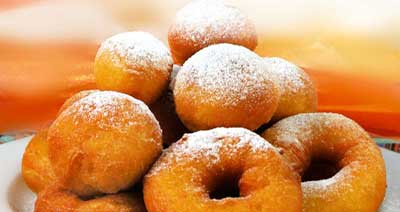 Пончик
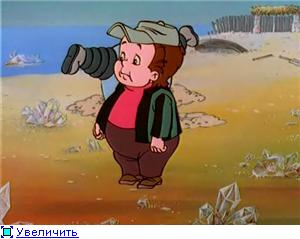 пончик
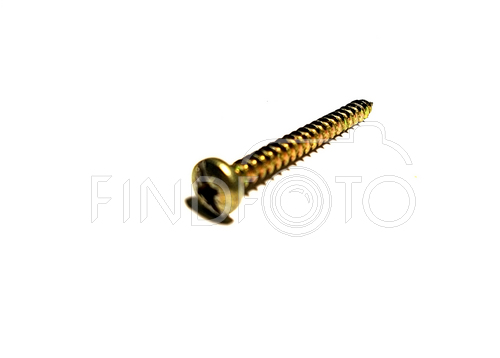 Винтик
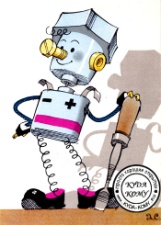 винтик
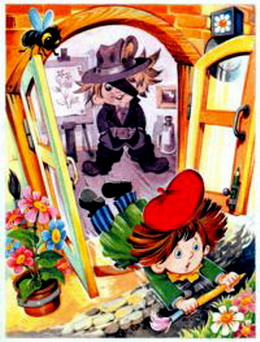 тюбик
Тюбик
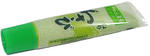 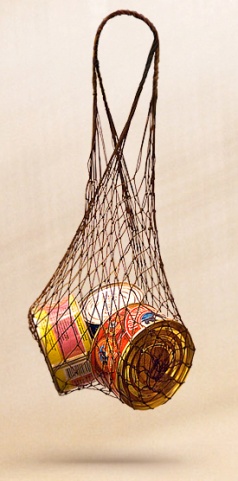 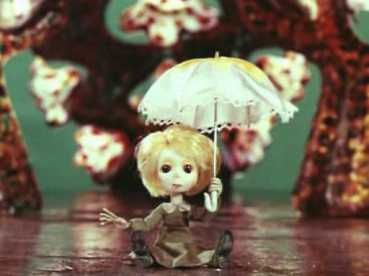 Авоська
авоська
что?
кто?
Попкова Т.В. -2012 год
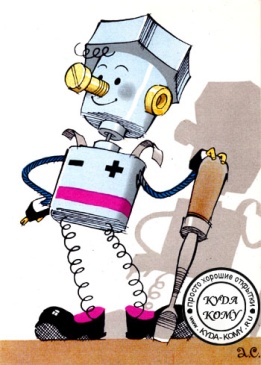 Путешествие в Цветочный город
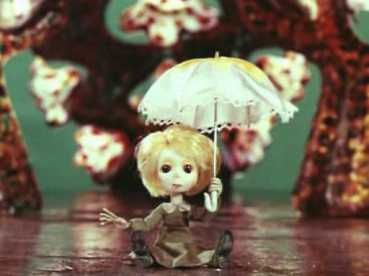 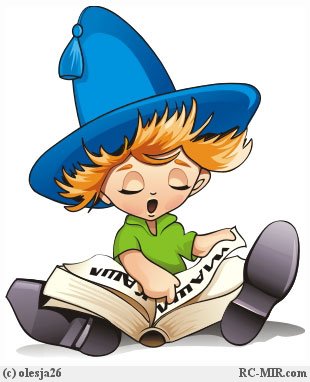 1.Имя существительное – это …
2. Оно называет …
3. Отвечает на вопросы…
4. Кто? – это…
5. Что? – это…
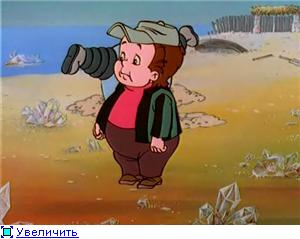 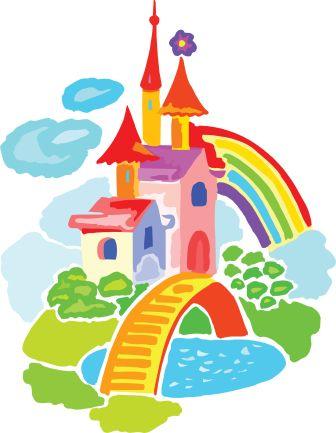 Попкова Т.В. -2012 год
Попкова Т.В. -2012 год
ВОЗВРАЩАЕМСЯ ДОМОЙ!
Упр.9 стр.7
Существительные, отвечающие на вопрос кто? подчеркни красным, а на вопрос что? – зеленым карандашом.
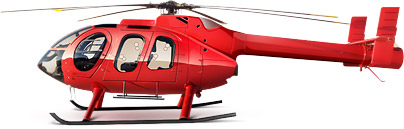 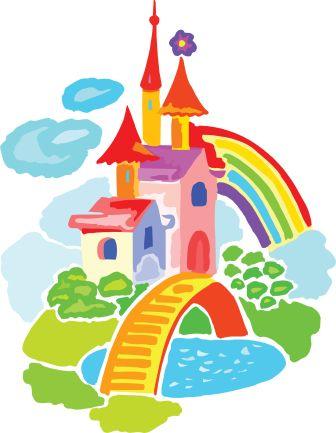 Попкова Т.В. -2012 год
ПРОВЕРЬ СЕБЯ:
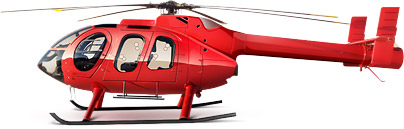 Привёз Мороз Иванович Машеньку в свой дом. Двери, окошки, пол в том доме ледяные. На стенах горят снежные звёздочки.
Попкова Т.В. -2012 год
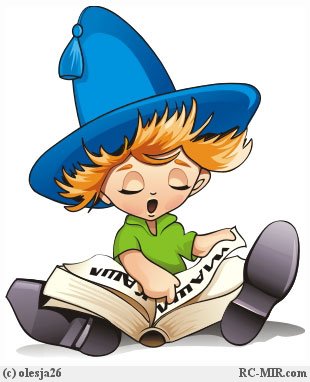 Путешествие в Цветочный город
1.Имя существительное – это …
2. Оно называет …
3. Отвечает на вопросы…
4. Кто? – это…
5. Что? – это…
часть речи
предмет
Кто?  Что?
люди, животные, имена, клички
все остальные предметы
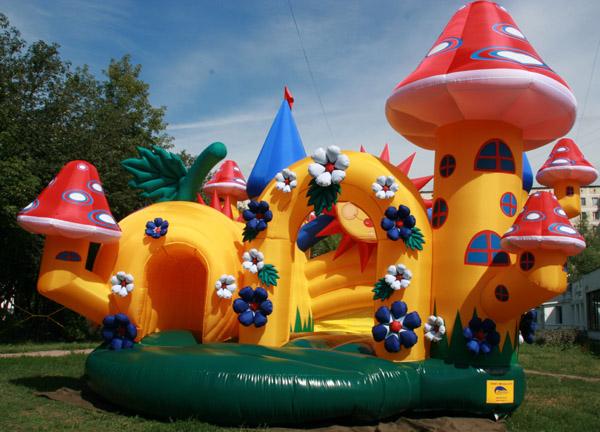 МОЛОДЦЫ!
Попкова Т.В. -2012 год
Домашнее задание
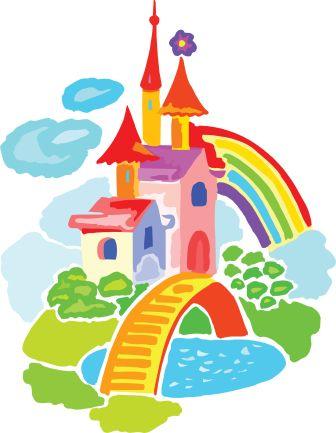 ПОТРЕНИРУЙТЕСЬ
д.м. с. 69 у.2 ,  с.71 у. 6
Попкова Т.В. -2012 год